المراجعة 1للوثيقة CWF‑SFP-2/6-A
24 أغسطس 2017
الأصل: بالإنكليزية
إطار التخطيط الاستراتيجي

الاجتماع الثاني لفريق العمل التابع للمجلس والمعني بالخطتين الاستراتيجية والمالية للفترة 2023-2020

"التزام بتوصيل العالم"
7 أغسطس 2017
مدخلات الأمانة المقدمة إلى فريق العمل
2
خطة عمل فريق العمل المعني بالتخطيط الاستراتيجي (SP-WG)
تحليل الحالة/تحليل استراتيجي
رؤية الاتحاد ورسالته وقيمه وغاياته الاستراتيجية، الصيغة المراجَعة المقترحة
عملية استعراض المقاصد
تحليل إدارة المخاطر الاستراتيجية
الاتحاد داخل منظومة الأمم المتحدة والصلة بأهداف التنمية المستدامة
مشروع أولي لإطار نتائج الاتحاد
الأهداف/النتائج والنواتج
العوامل التمكينية/خدمات الدعم
التحضير للاجتماع الرابع لفريق العمل المعني بالخطتين المالية والاستراتيجية ودورة المجلس لعام 2018
التحضير للاجتماع الثالث لفريق العمل
دعم مشاورة فريق العمل بشأن مشروع الخطة الاستراتيجية
دعم المشاورة العامة الثانية لفريق العمل
التحضير للاجتماع الثاني لفريق العمل
خطة عمل فريق العمل المعني بالتخطيط الاستراتيجي
3
خطة عمل فريق العمل المعني بالتخطيط الاستراتيجي التابع للأمانة (SP-WG)
الأنشطة
تقرير بشأن المشاورة الثانية
عرض صيغة مراجَعة للأهداف والنتائج والنواتج القطاعية والمشتركة بين القطاعات
مدخلات للمؤتمر العالمي لتنمية الاتصالات لعام 2017
مشروع نص الخطة الاستراتيجية
مشروع تحليل الحالة الاستراتيجية
مقترح بشأن المقاصد
مشاريع مراجعة القرارات
شحذ الأفكار بشأن الإطار الاستراتيجي للاتحاد وربطه بأهداف التنمية المستدامة
تحليل استراتيجي/تحليل الحالة وورش العمل الاستراتيجية الداخلية
تقرير بشأن المشاورة العامة الأولى ومشاورة الموظفين
استعراض المقاصد
استعراض المخاطر الاستراتيجية
الأهداف والنتائج والنواتج الأولية
تقرير بشأن المشاورة العامة النهائية
مدخلات مقدمة من الأفرقة الاستشارية للقطاعات
توحيد ووضع الصيغة النهائية لمشاريع نصوص:
الخطة الاستراتيجية
مشاريع القرارات
دعم فريق العمل التابع للمجلس والمعني بالخطتين الاستراتيجية والمالية في إعداد مشاورة مفتوحة بشأن مشروع نص الخطة الاستراتيجية (بما في ذلك تحليل الحالة)
عرض التقدم المحرز والحصول على تعليقات الأفرقة الاستشارية للقطاعات
دعم فريق العمل في إعداد وإجراء المشاورة العامة الثانية بشأن الإطار الاستراتيجي المقترح للاتحاد
مواصلة الأعمال التحضيرية الداخلية
المخرجات الرئيسية
مشروع نص الخطة الاستراتيجية (بما في ذلك تحليل الحالة)
مشاريع مراجعة القرارات
الوثائق المقدمة للاجتماع الثالث لفريق العمل
الإطار الاستراتيجي للاتحاد (بما في ذلك رؤيته ورسالته وقيمه وغاياته)
تقارير بشأن المشاورة والدراسة الاستقصائية للموظفين
الوثائق المتعلقة بالاجتماع الثاني لفريق العمل
مشاريع الوثائق المقدمة إلى الاجتماع الرابع لفريق العمل التابع للمجلس والمعني بالخطتين المالية والاستراتيجية وإلى دورة المجلس لعام 2018
مشاورة فريق العمل التابع للمجلس والمعني الخطتين المالية والاستراتيجية بشأن مشروع الخطة الاستراتيجية للاتحاد للفترة 2023‑2020
مشاورة فريق العمل المعني بالخطتين الاستراتيجية والمالية بشأن الإطار الاستراتيجي المقترح للاتحاد
الجدول الزمني
أبريل / المجلس 2018 (الاجتماع الرابع لفريق العمل التابع للمجلس والمعني بالخطتين المالية والاستراتيجية)
نهاية يناير 2018 (الاجتماع الثالث لفريق العمل التابع للمجلس والمعني بالخطتين المالية والاستراتيجية)
12-11  سبتمبر2017  (الاجتماع الثاني لفريق العمل التابع للمجلس والمعني بالخطتين المالية والاستراتيجية)
تحليل الحالة/تحليل استراتيجي
4
- الدروس المستفادة (الخطة الاستراتيجية للفترة 2019-2016)
- تحليل استراتيجي/تحليل الحالة (الاتحاد والبيئة - مواطن القوة والضعف والفرص والمخاطر)
الإطار الاستراتيجي للاتحاد للفترة 2019-2016
5
رؤية الاتحاد ورسالته
الغايات الاستراتيجية والمقاصد
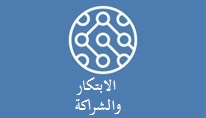 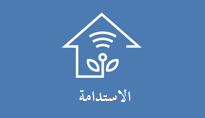 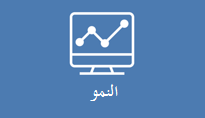 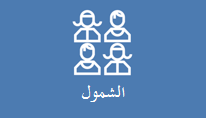 قطاع الاتصالات الراديوية بالاتحادالأهداف والنتائج
قطاع تقييس الاتصالات بالاتحاد الأهداف والنتائج
قطاع تنمية الاتصالات بالاتحاد الأهداف والنتائج
الأهداف والنتائج المشتركة بين قطاعات الاتحاد 
الأهداف والنتائج
نواتج قطاع الاتصالات الراديوية
نواتج قطاع تقييس الاتصالات
نواتج قطاع تنمية الاتصالات
النواتج المشتركة بين القطاعات
الاتحاد الدولي للاتصالات
الأمانة
مكتب الاتصالات الراديوية
مكتب تقييس الاتصالات
مكتب تنمية الاتصالات
الأمانة العامة
العوامل التمكينية
خدمات الدعم
المفاهيم الجديدة المدرجة في الخطة الاستراتيجية للفترة 2019-2016
6
نهج قوي قائم على النتائج
غايات عامة مع مقاصد محددة على مستوى الاتحاد 
نتائج ملموسة ومؤشرات لقياس أثر العمل الذي يضطلع به الاتحاد
تمكّن الأمانة العامة أعمال القطاعات وتدعمها
يقاس الدور التمكيني/الداعم أيضاً من خلال المؤشرات

نهج قوي متمثل في  "توحيد الأداء في الاتحاد"
رسالة الاتحاد ككل ورؤيته ومجموعة القيم لديه والغايات على مستوى المنظمة التي تساهم فيها القطاعات الثلاثة جميعها وفقاً لاختصاصات كل منها

إدارة المخاطر الاستراتيجية المدرجة في العملية

توزيع الموارد لتحقيق الأهداف والغايات
الربط بين الموارد المخصصة والفوائد المرجوة للأعضاء (النتائج/الأهداف)
الدروس المستفادة من الخطة الاستراتيجية للفترة 2019-2016
7
مجموعة الغايات والمقاصد على مستوى الاتحاد
الغايات العامة المعلنة للاتحاد  برنامج التوصيل لعام 2020
المراقبة والإبلاغ
الانفتاح والشفافية في الإبلاغ علناً عن التقدم المحرز إزاء مؤشرات الأداء الرئيسية
التقرير المرحلي السنوي للاتحاد
إمكانية استعراض نسق الإبلاغ
المؤشرات: ضرورة استعراض وإعداد مؤشرات أكثر دقة/أنسب
الاستعراض الدقيق لحالة مقاصد برنامج التوصيل لعام2020  من شأنه أن يدعم وضع مجموعة المقاصد الجديدة
ما هي مجالات التحسين الأخرى؟
تحليل استراتيجي/تحليل الحالة
8
عوامل داخلية

عوامل خارجية
سياسية
اقتصادية
اجتماعية
تكنولوجية
قانونية
بيئية
تنظيمية
شركاء رئيسيون
مواطن القوة لدى الاتحاد
9
وكالة الأمم المتحدة المتخصصة في مجال تكنولوجيات المعلومات والاتصالات، منظمة عريقة يمتد تاريخها/تراثها على مدى 150 عاماً
دور ريادي في تنظيم استخدام موارد تكنولوجيا المعلومات والاتصالات عالمياً من خلال وضع لوائح ومعايير يمكن تطبيقها على الصعيد العالمي
تشكيل فريد للأعضاء - مشاركة الحكومات والقطاع الخاص والمؤسسات الأكاديمية في أنشطة المنظمة
دور مزدوج لمنظمة معيارية مقترن بخبرة في مجال تنفيذ المبادرات الإنمائية
مكانة بارزة لتعزيز الدور التمكيني لتكنولوجيا المعلومات والاتصالات بغية تسريع وتيرة تنفيذ أهداف التنمية المستدامة
منصة عالمية محايدة شاملة للجميع - علامة قوية ذات سمعة جيدة
شراكات مع أصحاب المصلحة الرئيسيين وتعاون وثيق
هيكل اتحادي - يوفر المزيد من التركيز على مجالات محددة
الشرعية والقدرة على تنظيم مؤتمرات وأحداث دولية رئيسية
المعرفة والمهارات التي يتمتع بها أعضاء الاتحاد وموظفوه في المسائل التقنية (كالاتصالات الراديوية والتقييس) ومسائل السياسة العامة والمسائل التنظيمية والإحصاءات والتنمية (الاستقطاب الجماهيري للمهارات)
نقاط الضعف لدى الاتحاد
10
طول عملية اتخاذ القرار للهيئات الحاكمة
يتطلب الهيكل الاتحادي تنسيق وتوضيح أدوار كل قطاع لتجنب الازدواجية/التضارب
عناصر الثقافة التنظيمية ذات طبيعة محافظة وتميل إلى تفادي المخاطر
صعوبة اتخاذ القرار بشأن تنويع مصادر الدخل
الفرص المتاحة
11
إنشاء أسواق جديدة ودخول أطراف فاعلة رئيسية جديدة يتيح فرصاً جديدة فيما يتعلق بالأعضاء
مشاركة الدول الأعضاء من العالم النامي على نحو متزايد في النظام متعدد الأطراف
زيادة أهمية تكنولوجيا المعلومات والاتصالات في المجتمع، يُنظر إلى البيانات باعتبارها النفط الجديد
الأثر التحفيزي لتكنولوجيا المعلومات والاتصالات في تنفيذ أهداف التنمية المستدامة (الأثر على الرعاية الطبية والاجتماعية والتعليم والهوية الاجتماعية وما إلى ذلك)
التحول الرقمي للصناعة والخدمات العامة
التكنولوجيات والأنظمة والأطراف الفاعلة الناشئة الجديدة تتطلب لوائح ومعايير منسقة جديدة
تتيح التكنولوجيات/الأسواق الجديدة المراعية للبيئة فرصاً جديدة لإقامة شراكات
الدعم المقدم من بعض منظمات وسائل الإعلام والمنظمات الداعمة
المخاطر
12
زيادة الفجوات (الرقمية، بين الجنسين، الجغرافية)
الصعوبة التي يواجهها الاقتصاد الرقمي في استعادة المسار نحو نمو قوي ومتوازن ومستدام
يؤدي مقدمو الخدمات الرقمية الجديدة وزيادة المنافسة إلى خفض الهوامش، وطرح تساؤلات بشأن أنواع اللوائح المطلوبة
الأثر الاجتماعي لتكنولوجيا المعلومات والاتصالات (الخصوصية على الخط، حماية المستهلك، الأمن، الأثر على فرص العمل، زيادة أوجه عدم المساواة، الأخلاقيات)
الأثر البيئي لزيادة الشبكات والبيانات والأجهزة الموصولة
الضغط من مختلف أصحاب المصلحة لتنفيذ نُهج غير مثبتة
الازدواجية في العمل مع منظمات/رابطات أخرى
الشركاء الرئيسيون
13
الدول الأعضاء
أعضاء القطاعات والأطراف الفاعلة الأخرى في دوائر الصناعة
المؤسسات الأكاديمية
وكالات الأمم المتحدة والمنظمات الدولية الأخرى
رابطات الصناعة (بما في ذلك جمعيات الشركات الصغيرة والمتوسطة العاملة في مجال التكنولوجيا)
المنظمات غير الحكومية
رؤية الاتحاد ورسالته وقيمه
14
الرؤية
العالم الأفضل الذي يصبو إليه الاتحاد
15
"مجتمع معلومات يمكّنه العالم الموصول حيث تتيح الاتصالات/ تكنولوجيات المعلومات والاتصالات تحقيق وتسريع النمو والتنمية الاجتماعيين والاقتصاديين المستدامين بيئياً لكل فرد"
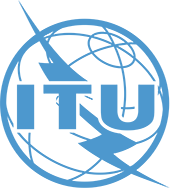 "يُنظر إلى القطاع البريدي بوصفه عاملاً تمكينياً للتنمية الشاملة وعنصراً أساسياً للاقتصاد العالمي"
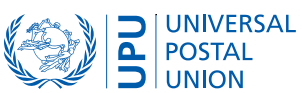 "عالم خالٍ من الجوع وسوء التغذية حيث يساهم الغذاء والزراعة في تحسين المستويات المعيشية للجميع، لا سيما للفئات الأكثر فقراً، وذلك بطريقة مستدامة اقتصادياً واجتماعياً وبيئياً"
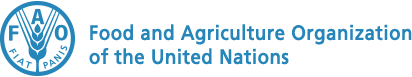 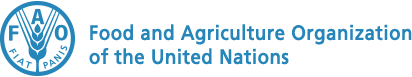 "اليونيسيف هي القوة الدافعة التي تساعد في بناء عالم تتحقق فيه حقوق كل طفل"
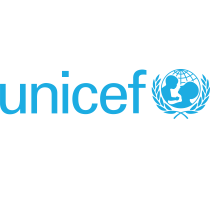 الرؤية - اقتراح للمناقشة
16
"مجتمع معلومات يمكّنه العالم الموصول حيث تتيح الاتصالات/تكنولوجيات المعلومات والاتصالات تحقيق وتسريع التقدم البشري وتمكّن من تحقيق النمو والتنمية الاجتماعيين والاقتصاديين المستدامين بيئياً لكل فرد التنمية المستدامة للجميع"
 الرؤية المقترحة:
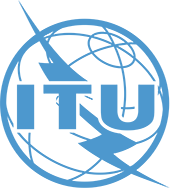 عالم موصول حيث تتيح الاتصالات/تكنولوجيات المعلومات والاتصالات تسريع التقدم البشري وتمكّن من تحقيق التنمية المستدامة للجميع
الرسالة
تشير الرسالة إلى الأهداف الشاملة الرئيسية للاتحاد وفقاً للصكوك الأساسية للاتحاد
17
"تعزيز وتيسير النفاذ الميسور التكلفة والشامل إلى شبكات الاتصالات/تكنولوجيا المعلومات والاتصالات وخدماتها وتطبيقاتها، واستعمالها من أجل النمو والتنمية الاجتماعيين والاقتصاديين ال‍مستدامين بيئياً"
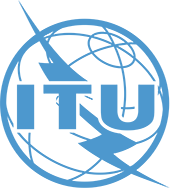 "حفز التطوير الدائم لخدمات بريدية عالمية تتسم بالكفاءة ويمكن الوصول إليها وذات جودة عالية بغية تسهيل الاتصال بين سكان العالم من خلال ... (...)"
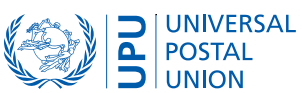 "تشجيع الابتكار والإبداع من أجل التنمية الاقتصادية والاجتماعية والثقافية في جميع البلدان من خلال نظام دولي متوازن وفعال للملكية الفكرية"
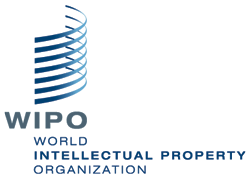 "تقوم اليونسكو، بصفتها وكالة متخصصة تابعة للأمم المتحدة، وطبقاً لدستورها، بالمساهمة في بناء السلام والقضاء على الفقر وتحقيق التنمية المستدامة والحوار بين الثقافات من خلال التعليم والعلوم والثقافة والاتصالات والمعلومات"
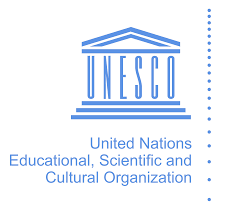 الرسالة - اقتراح للمناقشة
18
"تعزيز وتيسير النفاذ الميسور التكلفة والشامل إلى شبكات الاتصالات/تكنولوجيا المعلومات والاتصالات وخدماتها وتطبيقاتها، واستعمالها من أجل التقدم البشري وتحقيق التنمية المستدامة النمو والتنمية الاجتماعيين والاقتصاديين ال‍مستدامين بيئياً"
 الرسالة المقترحة:
"تعزيز وتيسير النفاذ الميسور التكلفة والشامل إلى شبكات الاتصالات/تكنولوجيا المعلومات والاتصالات وخدماتها وتطبيقاتها، واستعمالها من أجل التقدم البشري وتحقيق التنمية المستدامة"
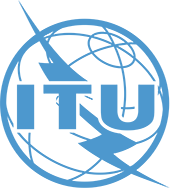 القيم
معتقدات الاتحاد العامة والمشتركة التي تقود أولوياته وتوجه جميع عمليات صنع القرار
19
"التركيز على الناس والتوجه نحو الخدمة والاستناد إلى النتائج"
"الشمول"
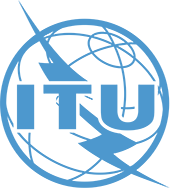 "التآزر من خلال التعاون"
"العالمية والحيادية"
"تحسن مستمر"
"الكفاءة"
"الابتكار"
"الشفافية"
"المسؤولية الوطنية والقدرات الوطنية"
"المساءلة عن النتائج والشفافية"
"الشراكات والتنسيق"
"التميز"
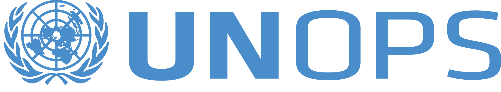 "التوجه نحو الخدمة"    "توحيد الأداء"    "المساءلة عن النتائج"
"المسؤولية البيئية والاجتماعية والإدارية"
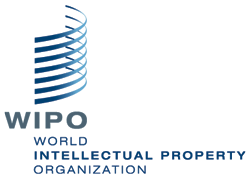 "المساءلة"   "النزاهة"
"الشفافية"   "الاحترام المتبادل"
"المهارة المهنية"  "التوجه نحو النتائج"
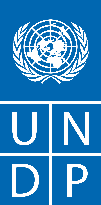 القيم - اقتراح
20
 البيان المقترح للقيم:
يدرك الاتحاد أن تحقيق رسالته، يتطلب أن يبني الثقة بين أعضائه ويحافظ عليها، وأن يحظى بثقة الجمهور بوجه عام. وينطبق ذلك على ما يقوم به الاتحاد وعلى كيفية القيام به.
يلتزم الاتحاد ببناء هذه الثقة وصونها بصورة مستمرة من خلال ضمان أن تتيح أعماله، باعتبارها أداة تمكّن التقدم البشري: 
تعزيز الابتكار والشمول 
تمكين التعاون والتنسيق 
السعي من أجل تحقيق الشفافية والانفتاح والحيادية والنزاهة 
المساءلة عن تحقيق النتائج بنزاهة.
ينتظر الاتحاد من جميع موظفيه الالتزام بإخلاص بمعايير السلوك في الخدمة المدنية الدولية ومدونة الأخلاقيات للاتحاد. ويتنظر الاتحاد أيضاً أن يتمسك كل شريك بأعلى مستويات السلوك الأخلاقي.
الغايات الاستراتيجية - اقتراح لإدخال تعديلات
21
النمو: تمكين وتعزيز النفاذ إلى الخدمات الرقمية وزيادة استعمالها لبناء اقتصاد ومجتمع رقميين 
- (2016) إتاحة وتعزيز النفاذ إلى الاتصالات/تكنولوجيا المعلومات والاتصالات وزيادة استعمالها 
الشمول: سد الفجوات من أجل إقامة مجتمع رقمي شامل للجميع وتوفير النفاذ عريض النطاق "وضمان عدم تخلف أحد عن الركب"
- (2016) سد الفجوة الرقمية وتوفير النطاق العريض للجميع 
الاستدامة: إدارة المخاطر الناشئة والتحديات الناجمة عن زيادة استعمال الاتصالات/تكنولوجيا المعلومات والاتصالات 
- (2016) مواجهة التحديات الناتجة عن تنمية الاتصالات/تكنولوجيا المعلومات والاتصالات 
الابتكار: تمكين التحول الرقمي للمجتمع والاقتصاد من خلال تيسير الابتكار في مجال الاتصالات/تكنولوجيا المعلومات والاتصالات 
- (2016) الاضطلاع بدور ريادي في بيئة الاتصالات/تكنولوجيا المعلومات والاتصالات المتغيرة وتحسينها والتكيف معها 
الشراكة: تعزيز التعاون بين الدول الأعضاء والقطاع الخاص، لا سيما المؤسسات الصغيرة والمتوسطة، والمؤسسات الأكاديمية والمنظمات الحكومية الدولية وجميع أصحاب المصلحة الآخرين، فيما يتعلق بدور الاتصالات/تكنولوجيا المعلومات والاتصالات في تنفيذ أهداف التنمية المستدامة 
- (2016) الاضطلاع بدور ريادي في بيئة الاتصالات/تكنولوجيا المعلومات والاتصالات المتغيرة وتحسينها والتكيف معها
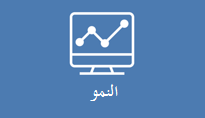 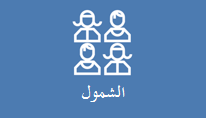 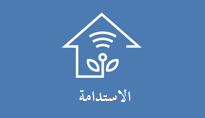 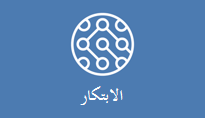 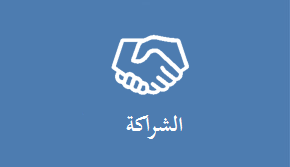 المقاصد الاستراتيجية – يجري استعراضها
22
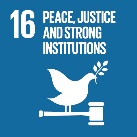 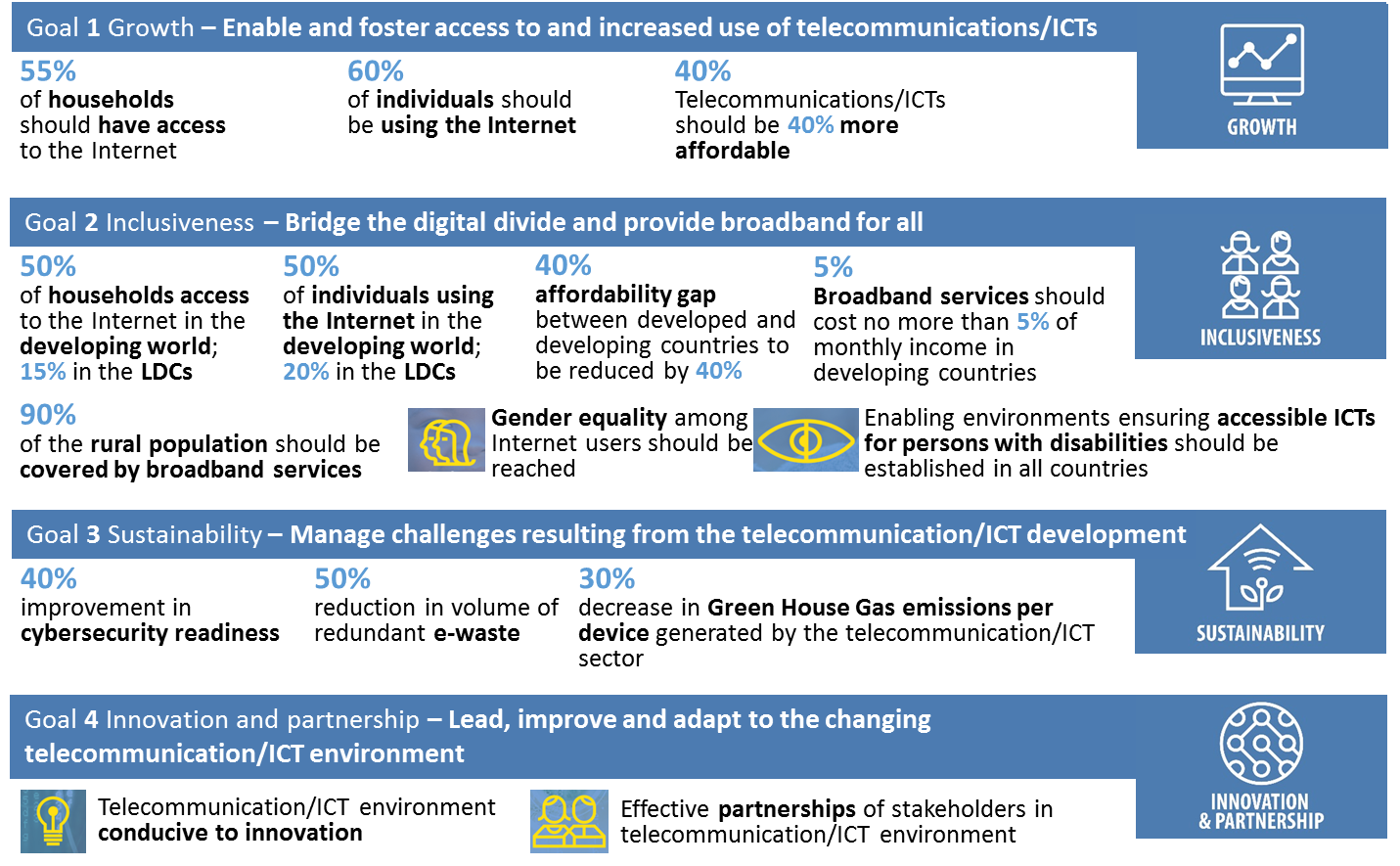 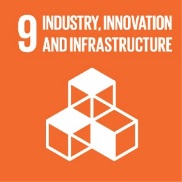 
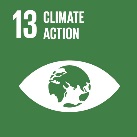 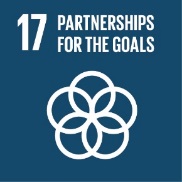 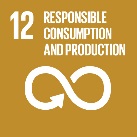 
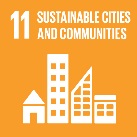 
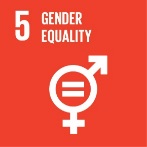 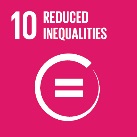 

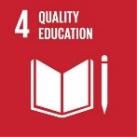 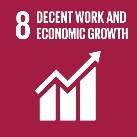   مقاصد أهداف التنمية المستدامة المتصلة بتكنولوجيا المعلومات والاتصالات:
المقصد 4.4: نسبة الشباب/البالغين الذين يتمتعون بمهارات تكنولوجيا المعلومات والاتصالات، بحسب نوع المهارة
المقصد .5ب: نسبة الأفراد الذين لديهم هاتف محمول، بحسب نوع الجنس
المقصد .9ج: النسبة المئوية من السكان المشمولين بشبكة متنقلة، مصنفين بحسب التكنولوجيا
المقصد 6.17: النسبة المئوية للاشتراكات في شبكة الإنترنت الثابتة عريضة النطاق، مصنفة بحسب السرعة
المقصد 8.17: نسبة الأفراد الذين يستخدمون الإنترنت
 الشمول 
 الشمول 
 الشمول 
  النمو
 النمو
الغاية 1
23
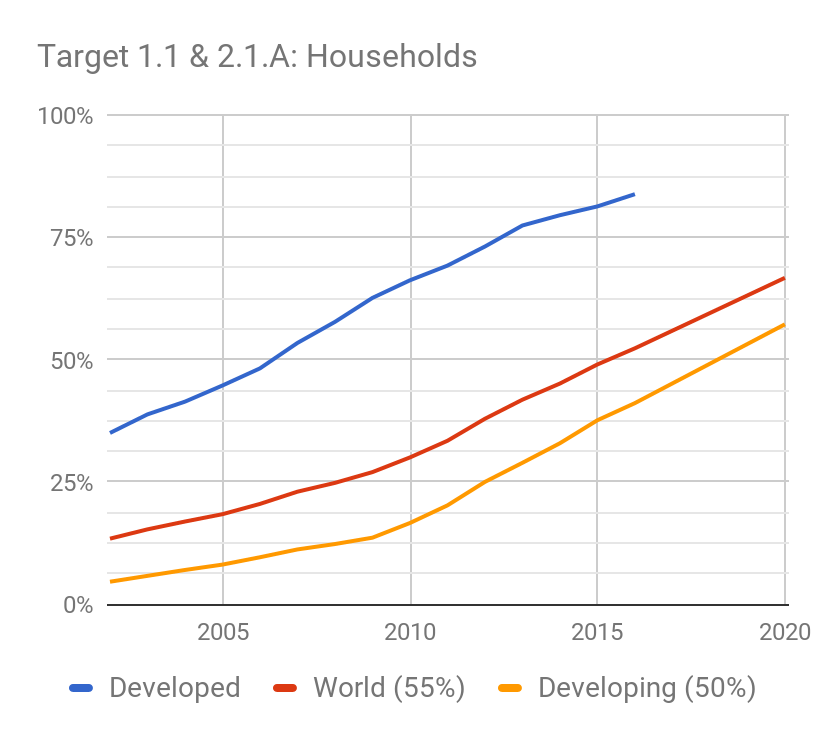 المقصد 1.1: في جميع أنحاء العالم، توصيل نسبة %55 من الأسر  
من المتوقع تحقيق ذلك
المقترح: بحلول 2023: %65 / بحلول 2025: %70

المقصد 2.1: في جميع أنحاء العالم، ينبغي لنسبة مستعملي الإنترنت من الأفراد أن تصل إلى %60 بحلول 2020  هدف التنمية المستدامة 1.8.17
من المتوقع تحقيق ذلك
المقترح: بحلول 2023: %65 / بحلول 2025: %70

المقصد 3.1: في جميع أنحاء العالم، ينبغي أن تنخفض أسعار تكنولوجيا المعلومات والاتصالات بنسبة %40 بحلول 2020
تتوقع البلدان المتقدمة تحقيق نسبة: %32,5
تتوقع البلدان النامية تحقيق نسبة: %33,0
المقترح: بحلول 2023: انخفاض الأسعار بنسبة %25 / بحلول 2025: انخفاض الأسعار بنسبة %30 بالمقارنة مع 2016

المقصد4.1  الجديد، اقتراح: بحلول 2025/2023، ينبغي لجميع البلدان أن تعتمد خطة/استراتيجية رقمية

المقصد 5.1 الجديد، اقتراح: %x من الشركات الصغيرة والمتوسطة تقوم بالبيع على الخط

المقصد 6.1 الجديد  هدف التنمية المستدامة2.6.17  (النطاق العريض الثابت، بحسب السرعة)
المقترح: زيادة اشتراكات النطاق العريض الثابت بنسبة %x
المقترح: حيازة نسبة %x من البلدان لنسبة %50 من اشتراكات النطاق العريض الثابت بمعدل يتجاوز Mbit 10

المقصد 7.1 الجديد   هدف التنمية المستدامة 2.10.16 (النفاذ العام إلى المعلومات)
اقتراح: تفاعل نسبة %x من السكان مع الخدمات الحكومية على الخط
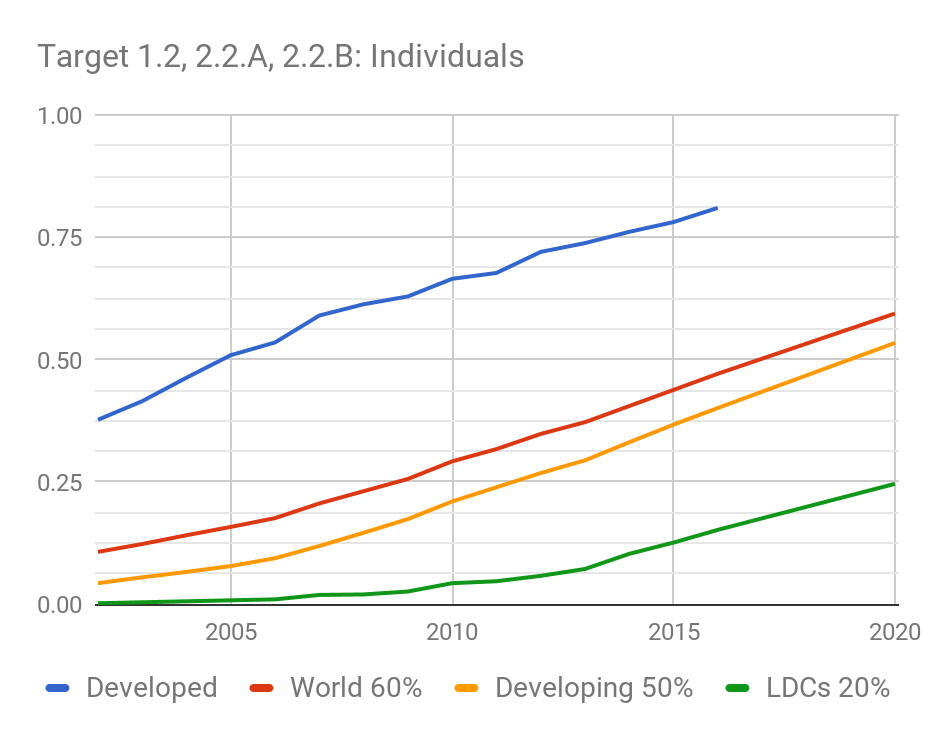 * المصدر: بيانات الاتحاد (قاعدة بيانات مؤشرات الاتصالات/تكنولوجيا المعلومات والاتصالات في العالم)
الغاية 2
24
المقصد A.1.2: في العالم النامي، توصيل نسبة %50 من الأسر 
من المتوقع تحقيق ذلك
المقترح: بحلول 2023: %55 / بحلول 2025: %60 

المقصد B.1.2: في أقل البلدان نمواً (LDC)، %15  من الأسر
من المتوقع تحقيق ذلك
المقترح: بحلول 2023: %25 / بحلول 2025: %30

المقصد A.2.2: في العالم النامي، استعمال نسبة %50  من الأفراد للإنترنت بحلول 2020
من المتوقع تحقيق ذلك
المقترح: بحلول 2023: %55 / بحلول 2025: %60

المقصد B.2.2: في أقل البلدان نمواً (LDC)، ينبغي لنسبة مستعملي الإنترنت من الأفراد أن تصل إلى %20 بحلول 2020
من المتوقع تحقيق ذلك
المقترح: بحلول 2023: %30 / بحلول 2025: %35

الهدف الجديد  2.10.8 من أهداف التنمية المستدامة: نسبة البالغين الذين يملكون حساباً لدى مصرف أو مؤسسة مالية أخرى أو مقدم خدمة مالية متنقلة
المقترح: بحلول 2025/2023: ستستعمل نسبة %x من السكان المعاملات المصرفية الإلكترونية/المتنقلة

المقصد A.3.2: ينبغي خفض الفجوة المتعلقة بالقدرة على تحمل الأسعار بين البلدان المتقدمة والبلدان النامية بنسبة %40 بحلول 2020
المقترح: بحلول 2025، ستُخفض هذه النسبة بنسبة %30 أخرى
المقصد B.3.2: ينبغي ألا تزيد تكاليف خدمات النطاق العريض عن %5 من متوسط الدخل الشهري في البلدان النامية بحلول 2020
تحقق ذلك في 120 بلداً
المقترح: بحلول 2023 %3 أو بحلول 2025 %2,5  من الدخل القومي الإجمالي للفرد 

المقصد 4.2: في جميع أنحاء العالم، ينبغي أن تغطي خدمات النطاق العريض نسبة %90 من سكان المناطق الريفية بحلول 2020  الهدف 9.ج.1 من أهداف التنمية المستدامة، نسبة السكان المشمولين بشبكة متنقلة، بحسب التكنولوجيا
تغطية المناطق الريفية بنسبة %67 في 2016
المقترح: مجموع التغطية السكانية بحلول 2023 - %95 / بحلول 2025 - %98

المقصد A.5.2: تحقيق المساواة بين الجنسين ضمن مستعملي الإنترنت بحلول 2020
تنمو الفجوة بين الجنسين بشكل طفيف عموماً (وإن كان ذلك بمعدل متباطئ)
المقترح:
تحقيق المساواة بين الجنسين في صفوف مستعملي تكنولوجيا المعلومات والاتصالات
المساواة بين الجنسين في ملكية الهواتف المحمولة (الهدف 5.ب.1 من أهداف التنمية المستدامة: نسبة الأفراد الذين لديهم هاتف محمول بحسب نوع الجنس)

المقصد B.5.2: استراتيجية من أجل توفير إمكانية النفاذ (64/48 بلداً، بيانات 2016)
المقترح: الإبقاء على المقصد بالنسبة لجميع البلدان

المقصد C.5.2:  الهدف 1.4.4 من أهداف التنمية المستدامة (مهارات الشباب/البالغين في مجال تكنولوجيا المعلومات والاتصالات، بحسب نوع المهارة)
المقترح: تحسين النسبة من حيث مهارات تكنولوجيا المعلومات والاتصالات (التمييز بين البلدان المتقدمة/النامية)
الغاية 3 (الاستدامة)، 4 (الابتكار) و5 (الشراكة)
25
المقصد 4.3 الجديد:  الهدف 2.B.11 من أهداف التنمية المستدامة: عدد البلدان التي لديها استراتيجيات وطنية ومحلية للحد من مخاطر الكوارث 
المقترح: 
زيادة عدد البلدان التي لديها خطة وطنية للاتصالات في حالات الطوارئ
زيادة عدد البلدان التي لديها أنظمة للإنذار المبكر بمخاطر متعددة (مؤشر إطار سنداي G1)
زيادة عدد البلدان التي نفذت بروتوكول الإنذار الموحد (CAP)

المقصد 1.4: بيئة تكنولوجيا المعلومات والاتصالات تساعد على الابتكار
الخيارات:
ينبغي أن يكون لجميع البلدان سياسة/استراتيجية للابتكار مع التركيز على الشركات الصغيرة والمتوسطة العاملة في مجال التكنولوجيا
ينبغي لجميع البلدان أن تعزز مراكز الابتكار

المقصد 2.4 الجديد  الهدف 1.B.9 من أهداف التنمية المستدامة: نسبة القيمة المضافة للصناعة المتوسطة والعالية في إجمالي القيمة المضافة
المقترح: نسبة %x من الوظائف في قطاع تكنولوجيا المعلومات والاتصالات (رجال/نساء)

المقصد 1.5 الجديد: (شراكات فعالة لأصحاب المصلحة في بيئة تكنولوجيا المعلومات والاتصالات)   الهدف 1.6.17 من أهداف التنمية المستدامة بشأن عدد اتفاقات التعاون في مجال العلوم و/أو التكنولوجيا
المقترح: زيادة برامج التنمية/التمويل المتصلة بتكنولوجيا المعلومات والاتصالات
المقصد 1.3: ينبغي تحسين التأهب في مجال الأمن السيبراني بنسبة %40 بحلول 2020
المقترح: تحسين تأهب البلدان في مجال الأمن السيبراني (من خلال القدرات الأساسية المتمثلة في: وجود استراتيجية وأفرقة للاستجابة للحوادث/الطوارئ الحاسوبية وتشريعات)

المقصد 2.3: ينبغي خفض كمية مخلفات المعدات الإلكترونية الزائدة عن الحاجة بنسبة %50 بحلول 2020
المقترح: 
زيادة المعدل العالمي لإعادة تدوير المخلفات الإلكترونية إلى نسبة %x 
زيادة عدد البلدان التي وضعت تشريعات بشأن المخلفات الإلكترونية إلى x

المقصد 3.3: خفض انبعاثات غازات الاحتباس الحراري بنسبة %30 في المائة لكل جهاز بحلول 2020 
الخيارات :
الربط باتفاق باريس / يساهم قطاع تكنولوجيا المعلومات والاتصالات بصورة متناسبة في المساهمات المعتزمة المحددة وطنياً (INDC)
ينبغي أن تستخدم البنية التحتية للاتصالات/تكنولوجيا المعلومات والاتصالات طاقة "أنظف"
المخاطر الاستراتيجية
26
لمحة عامة عن المخاطر الاستراتيجية
27
الخطر 1
 تناقص الأهمية والقدرة على إثبات تقديم قيمة مضافة واضحة
الخطر 4
 المخاوف المتصلة بالثقة والطمأنينة
الخطر 5
 هياكل وأدوات ومنهجية وعمليات داخلية غير كافية
الخطر 2
 تشتت الجهود
الخطر 6
 عدم كفاية التمويل (دعم غير كافٍ من حيث التمويل)
الخطر 3
 عدم الاستجابة بسرعة للاحتياجات الناشئة والابتكار
الخطر الاستراتيجي 1
28
الخطر
 تناقص الأهمية والقدرة على إثبات تقديم قيمة مضافة واضحة
 خطر ازدواجية الجهود وعدم الاتساق داخل المنظمة مما يؤثر على قدرتنا على إثبات تقديم القيمة المضافة 
 خطر تضارب الجهود وعدم الاتساق والمنافسة مع المنظمات والهيئات الأخرى ذات الصلة مما يؤدي إلى خطر التصور الخاطئ لولاية الاتحاد ورسالته ودوره

استراتيجية التخفيف
تفادي المخاطر: من خلال ولايات واضحة لكل هيكل ودور في الاتحاد
الحد من المخاطر: تحسين إطار التعاون
تفادي المخاطر: تحديد المجالات ذات القيمة المضافة الواضحة والتركيز عليها
نقل المخاطر: من خلال إقامة شراكات طويلة الأجل
الحد من المخاطر: من خلال استراتيجية اتصال ملائمة ومتسقة (داخلية وخارجية)
الخطر الاستراتيجي 2
29
الخطر

 تشتت الجهود
 خطر إضعاف الرسالة والابتعاد عن الولاية الأساسية للمنظمة

استراتيجية التخفيف

- تفادي المخاطر: من خلال التركيز على مواطن القوة لدى الاتحاد والتأسيس عليها
- الحد من المخاطر: من خلال ضمان اتساق أنشطة الاتحاد/عدم العمل بمعزل عن الآخرين
الخطر الاستراتيجي 3
30
الخطر

 عدم الاستجابة بسرعة للاحتياجات الناشئة والابتكار 
 خطر عدم الاستجابة، بما يؤدي إلى انسحاب الأعضاء وأصحاب المصلحة الآخرين
 خطر التخلف عن الركب

استراتيجية التخفيف

- تفادي المخاطر: التخطيط للمستقبل والتمتع بالسرعة والاستجابة والابتكار
- الحد من المخاطر: تعريف ثقافة تنظيمية ملائمة للغرض وتعزيزها وتنفيذها
- نقل المخاطر: إشراك أصحاب المصلحة بشكل استباقي
الخطر الاستراتيجي 4
31
الخطر
 المخاوف المتصلة بالثقة والطمأنينة
 خطر تزايد المخاوف المتصلة بالثقة التي يعرب عنها الأعضاء وأصحاب المصلحة 
 خطر تزايد المخاوف بشأن الثقة لدى الأعضاء

استراتيجية التخفيف
- تفادي المخاطر: اعتماد قيم مشتركة وتنفيذها - استرشاد جميع التدابير بالقيم المعتمدة
- الحد من المخاطر: التفاعل مع الأعضاء وأصحاب المصلحة الآخرين، تحسين التواصل،الالتزام بالقيم، تعزيز المسؤولية عن المبادرات الاستراتيجية
الخطر الاستراتيجي 5
32
الخطر
 هياكل وأدوات ومنهجية وعمليات داخلية غير كافية
 خطر أن تصبح الهياكل والأساليب والأدوات غير كافية وغير فعالة

استراتيجية التخفيف
- الحد من المخاطر: تحسين الهياكل الداخلية والأدوات والمنهجيات والعمليات
- نقل المخاطر: الشروع في عمليات من أجل إقرار الجودة
- الحد من المخاطر: تحسين التواصل داخلياً وخارجياً
الخطر الاستراتيجي 6
33
الخطر
 عدم كفاية التمويل (دعم غير كافٍ من حيث التمويل)
 خطر انخفاض المساهمات المالية 

استراتيجية التخفيف
- الحد من المخاطر: التركيز على أسواق وأطراف فاعلة جديدة
- الحد من المخاطر: ضمان التخطيط المالي الفعّال
- الحد من المخاطر: استراتيجية إشراك الأعضاء
- الحد من المخاطر: زيادة أهمية أنشطة الاتحاد
الربط بأهداف التنمية المستدامة
34
- أمثلة من وكالات أخرى
- نهج مقترح من أجل الاتحاد
مثال من الاتحاد البريدي العالمي
35
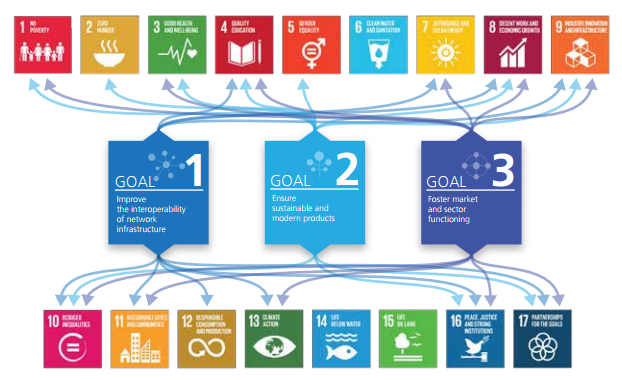 مثال من المنظمة العالمية للملكية الفكرية
36
التركيز على الهدف 9 من أهداف التنمية المستدامة (الابتكار)
"ستشهد الفترة التي تغطيها الخطة الاستراتيجية الجديدة للأجل المتوسط أول تنفيذ لأهداف الأمم المتحدة بشأن التنمية المستدامة (SDG) وخطة التنمية المستدامة 2030. ومن المزمع تنفيذ الخطة الاستراتيجية بحيث تضمن المنظمة إسهامها إسهاماً فعلياً ودون الخروج عن ولايتها، في تنفيذ أهداف التنمية المستدامة مع إيلاء اهتمام خاص للابتكار في إطار الهدف رقم 9"

استراتيجيات المنظمة العالمية للملكية الفكرية
"دعم تنفيذ أهداف التنمية المستدامة وخطة التنمية المستدامة 2030 في إطار ولاية المنظمة ولا سيما ما يتعلق منها بالابتكار في ظل الهدف 9"
"تسعى المنظمة إلى النهوض بدور داعم وملتزم في تنفيذ أهداف التنمية المستدامة"
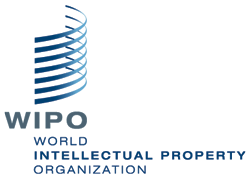 مثال من برنامج الأغذية العالمي
37
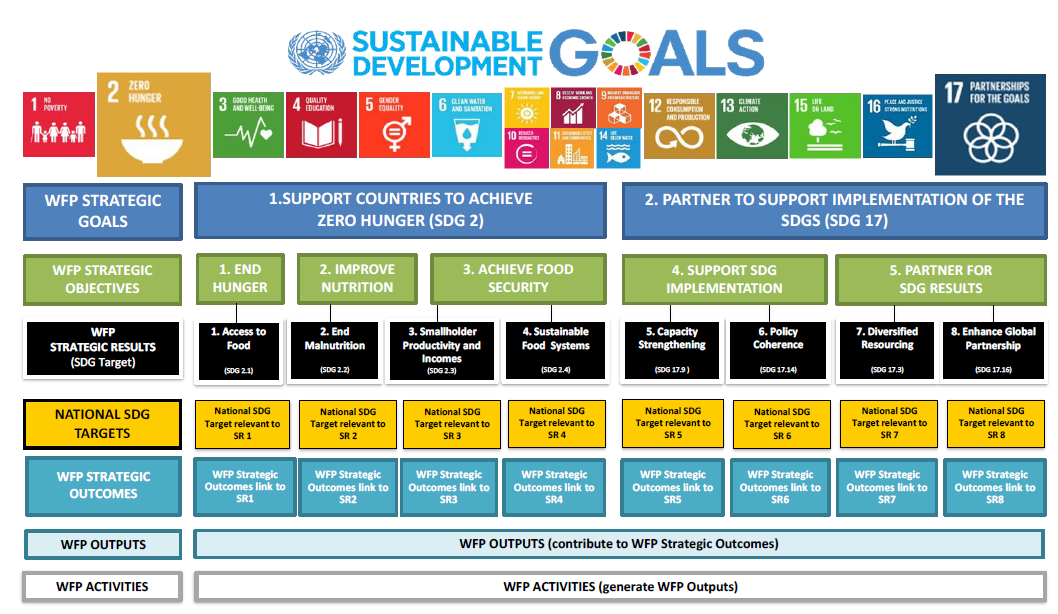 النهج المقترح: تقابل أهداف التنمية المستدامة
38
التقابل بين الأنشطة والنواتج الرئيسية للاتحاد وأهداف التنمية المستدامة 
يتناسب حجم أهداف التنمية المستدامة مع عدد الأنشطة/النواتج الرئيسية
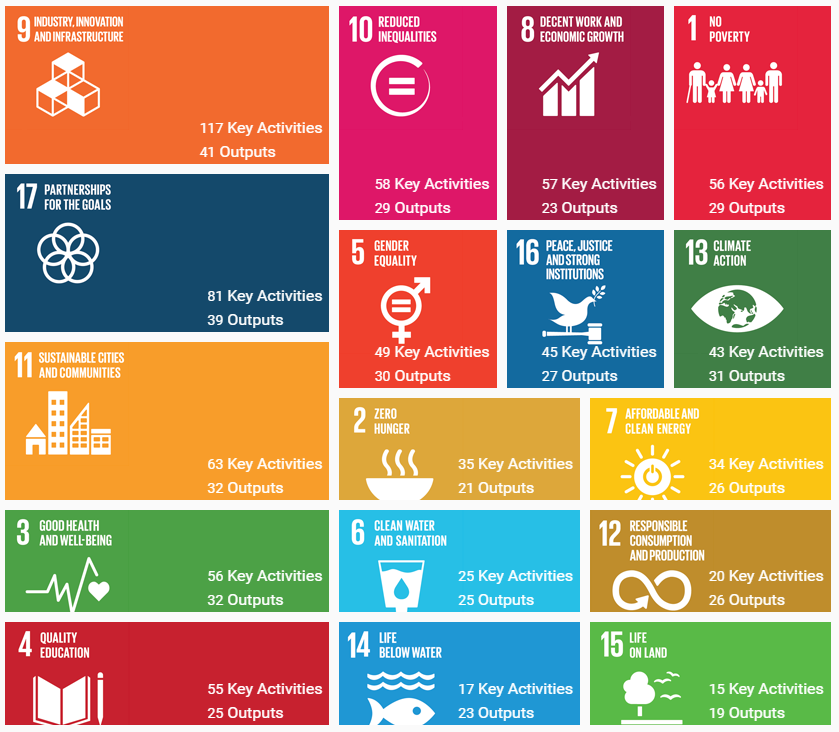 الربط بأهداف التنمية المستدامة: التقابل على مستوى الأهداف
39
التقابل بين أهداف الاتحاد وأهداف التنمية المستدامة 
يتم إنشاء ربط "أولي" أو "ثانوي" للأهداف التي تساهم في تحقيق أهداف التنمية المستدامة 

أولي () إذا كان هذا الهدف يمثل مجال تركيز بالنسبة للاتحاد (مثلاً فيما يخص الهدف 1.I) 

ثانوي () إذا كان عمل الاتحاد ينطوي على دور تمكيني (كالمدخل الحالي)
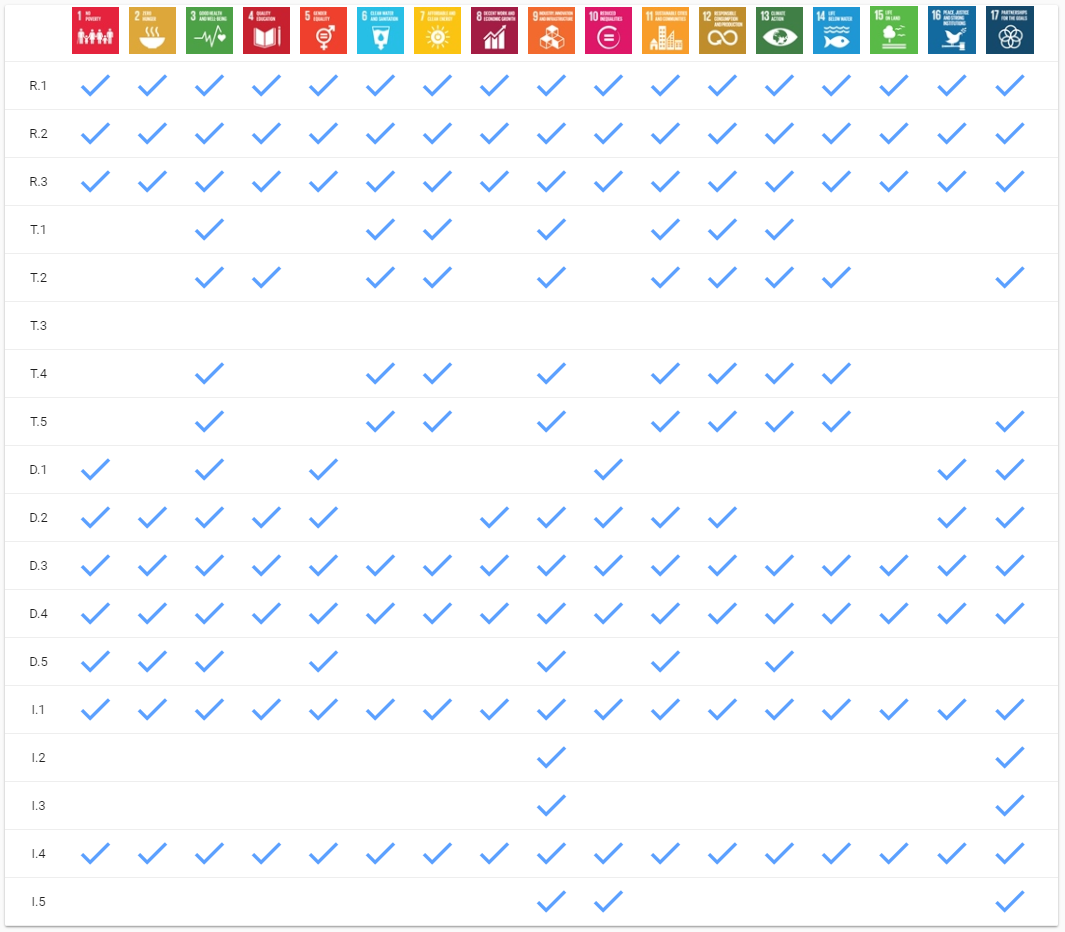 























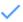 


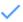 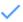 




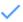 
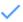 

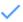 

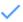 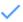 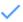 





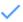 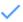 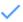 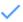 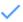 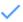 



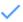 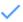 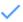 









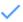 











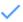 مدخلات قطاع تنمية الاتصالات ينبغي تضمينهابعد المؤتمر العالمي لتنمية الاتصالات لعام 2017
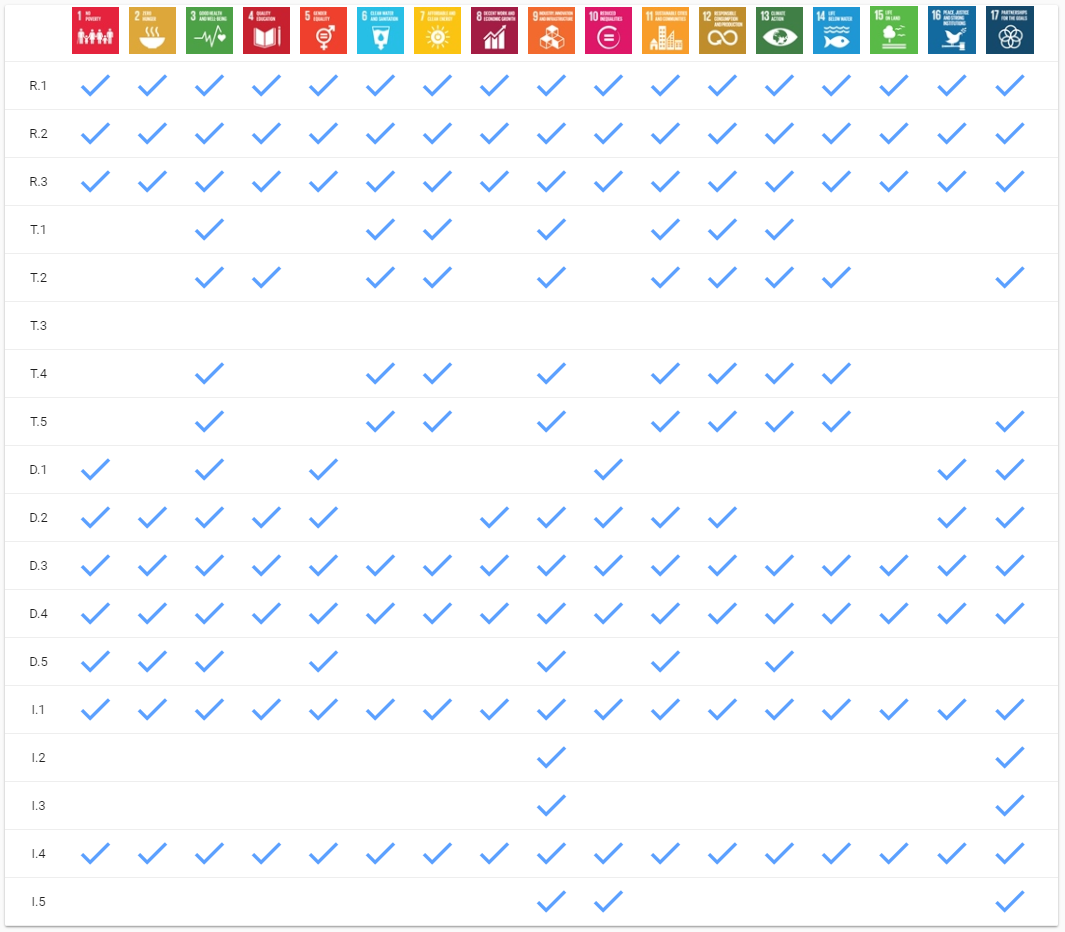 

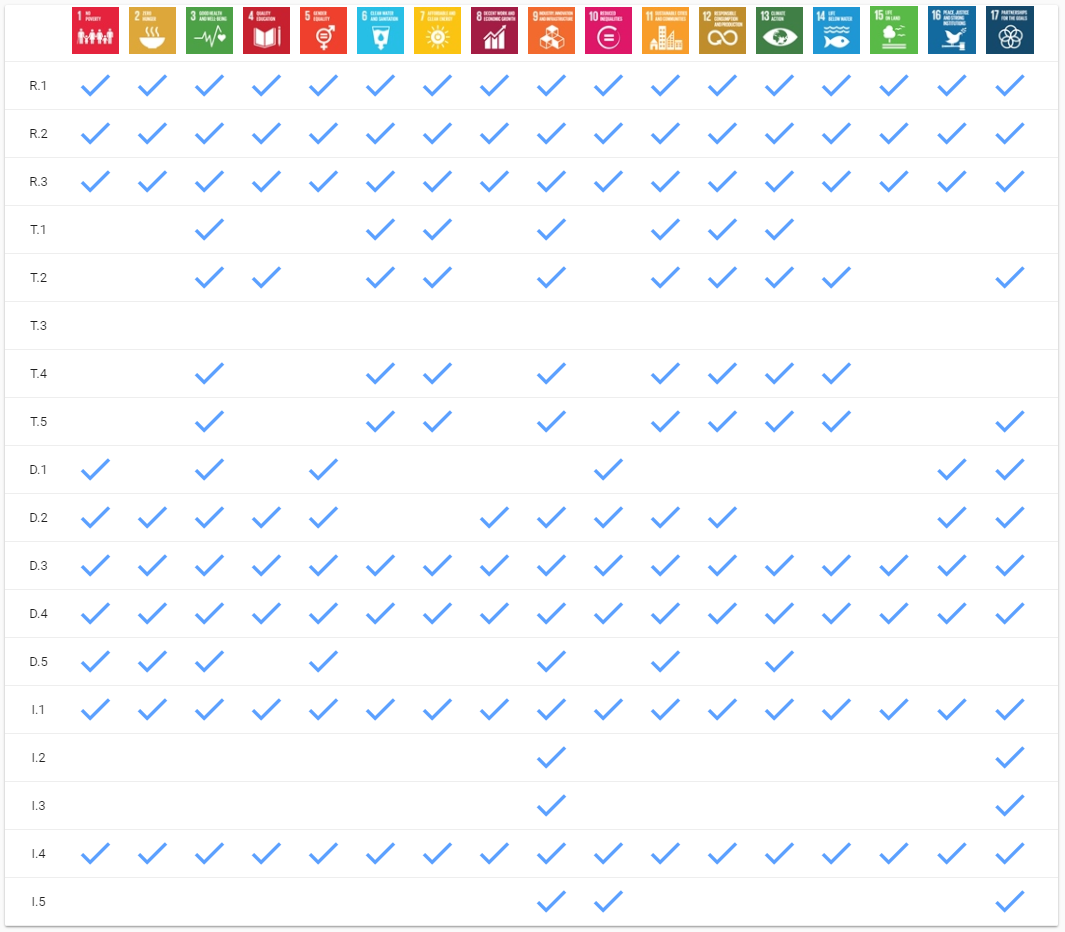 
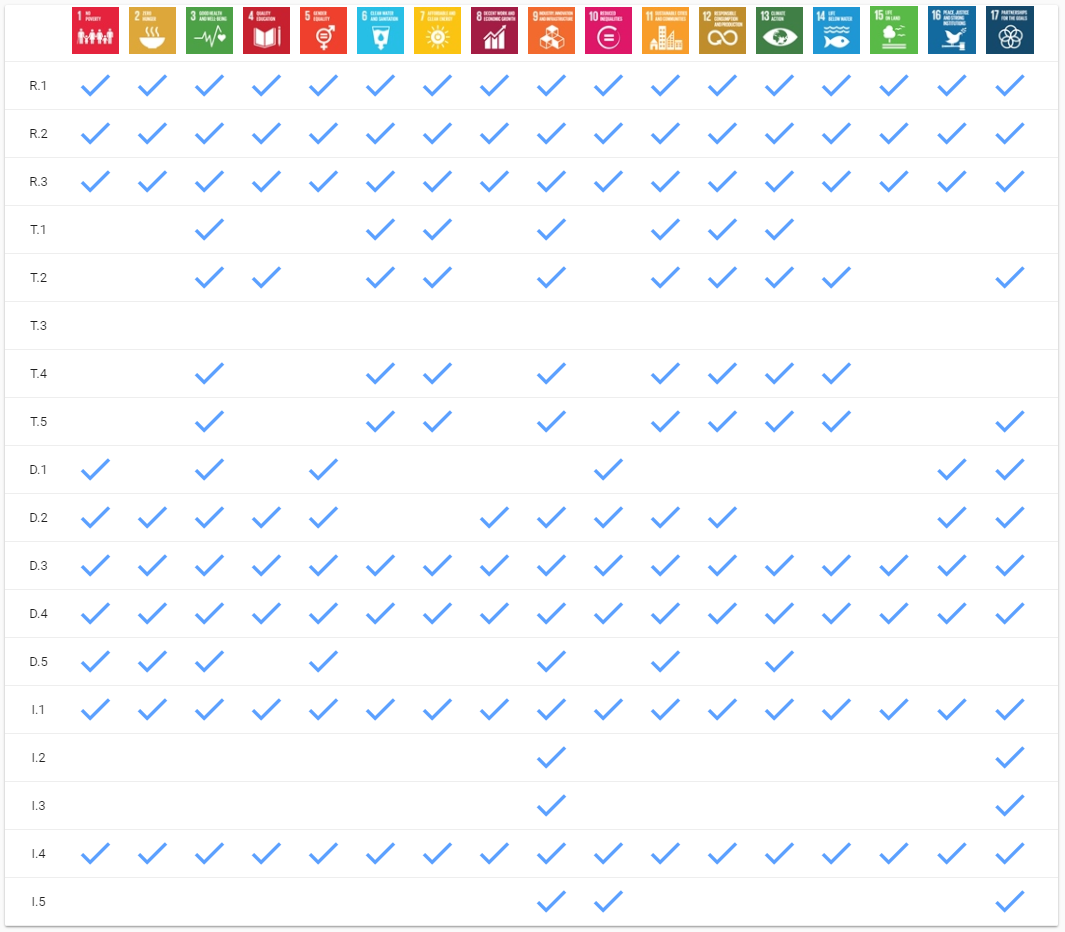 


المدخلات الأولية الحالية المتاحة في أداة التقابل مع أهداف التنمية المستدامة:

https://www.itu.int/net4/CRM/SDG/#/home/objectives



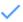 

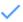 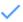 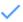 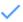 





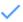 

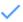 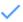 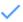 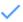 
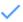 النهج المقترح: التقابل مع أهداف التنمية المستدامة
40
* يتم تحديث الشكل عند استكمال عملية التقابل
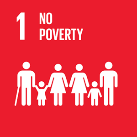 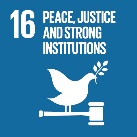 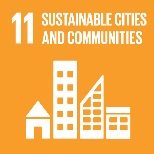 Smart
cities
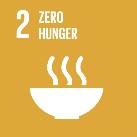 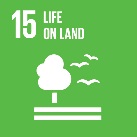 دور الاتحاد:
.1  المساهمة في مجالات التركيز الرئيسية لأهداف التنمية المستدامة
.2  تعزيز الدور التمكيني لتكنولوجيا المعلومات والاتصالات عبر القطاعات فيما يتعلق بجميع أهداف التنمية المستدامة (من خلال إقامة شراكات متنوعة)
.3  تعزيز الاتجاهات التكنولوجية من أجل تنفيذ أهداف التنمية المستدامة
.4  تتبع التقدم المحرز وتقييم أهداف التنمية المستدامة القائمة على تكنولوجيا المعلومات والاتصالات
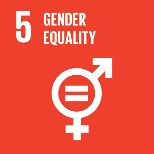 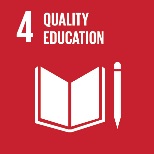 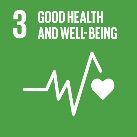 Key focus
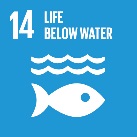 Empowering women through ICTs
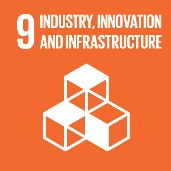 Higher education in ICTs
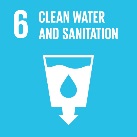 Universal & affordable access for all
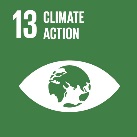 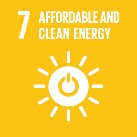 Enhanced use of ICTs for global partnership
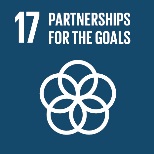 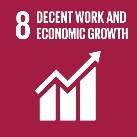 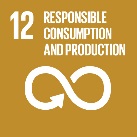 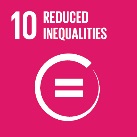 إطار نتائج الاتحاد
41
- الأهداف والنتائج والنواتج لكل قطاع وال‍مشتركة بين القطاعات
- العوامل التمكينية
1.R (لوائح استخدام الطيف)
42
2.R (معايير الاتصالات الراديوية)
43
3.R (نشر المعلومات)
44
1.T (وضع المعايير)
45
2.T (سد الفجوة في مجال التقييس)
46
3.T (موارد الاتصالات)
47
4.T (تبادل المعارف)
48
5.T (التعاون مع هيئات التقييس)
49
1.D (التنسيق)
50
2.D (بنية تحتية حديثة وآمنة للاتصالات/تكنولوجيا المعلومات والاتصالات)
51
3.D (بيئة تمكينية)
52
4.D (مجتمع رقمي شامل)
53
الأهداف المشتركة بين القطاعات (الهدف 1.I الجديد)
54
(2019-2016) 1.I تشجيع إجراء حوار دولي بين أصحاب المصلحة
(2019-2016) 2.I تشجيع الشراكات والتعاون داخل بيئة الاتصالات/تكنولوجيا المعلومات والاتصالات



 مقترح للنظر فيه:
الهدف 1.I الجديد: تعزيز التعاون الأوثق بين جميع أصحاب المصلحة في النظام الإيكولوجي لتكنولوجيا المعلومات والاتصالات من أجل تحقيق أهداف التنمية المستدامة
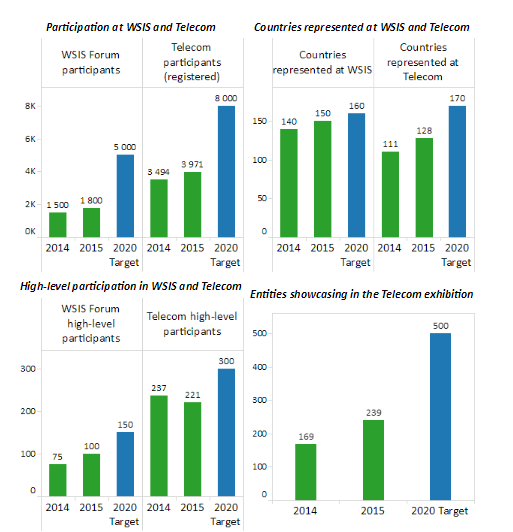 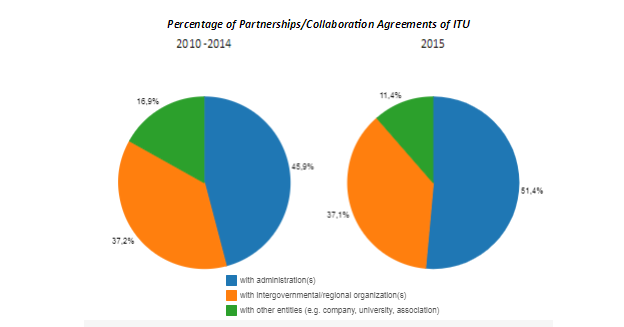 الأهداف المشتركة بين القطاعات (الهدف 2.I الجديد)
55
(2019-2016) 3.I: تعزيز تحديد الاتجاهات الناشئة في بيئة الاتصالات/تكنولوجيا المعلومات والاتصالات وتحليلها




 مقترح للنظر فيه:
الهدف 2.I الجديد: تعزيز الاتجاهات الناشئة في مجال تكنولوجيا المعلومات والاتصالات والنهوض بها بغية تسريع وتيرة تنفيذ أهداف التنمية المستدامة
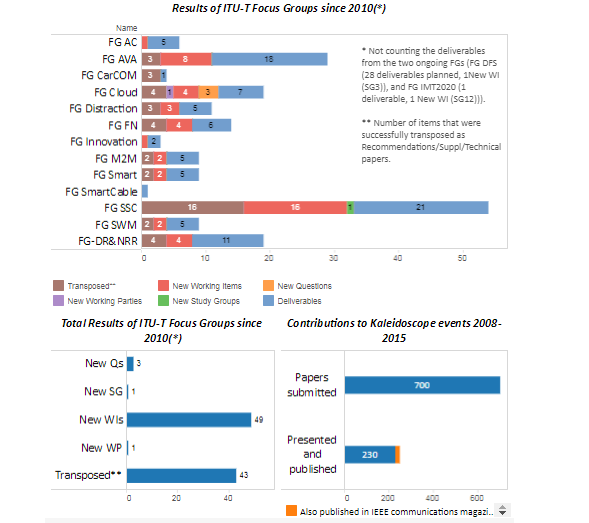 الأهداف المشتركة بين القطاعات
56
(2019-2016) 4.I تعزيز/تشجيع الاعتراف (بأهمية) الاتصالات/تكنولوجيا المعلومات والاتصالات كعامل تمكيني لت‍حقيق التنمية الاجتماعية والاقتصادية والمستدامة بيئياً




 مقترح للنظر فيه:
يُدرج في الهدفين 1.I و2.I الجديدين المقترحين
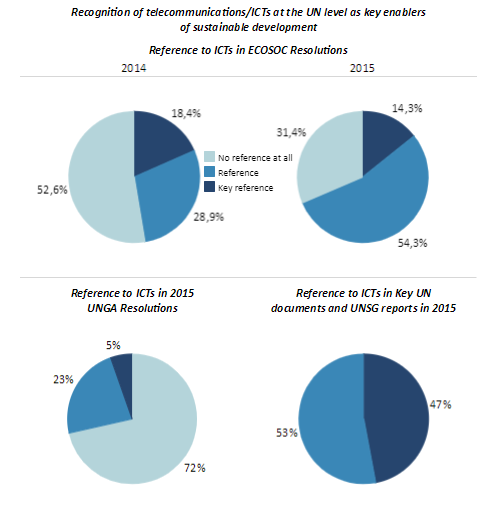 الأهداف المشتركة بين القطاعات (الهدف 3.I الجديد)
57
تعزيز نفاذ الأشخاص ذوي الإعاقة وذوي الاحتياجات المحددة إلى الاتصالات/تكنولوجيا المعلومات والاتصالات


 مقترح للنظر فيه:
الهدف 3.I الجديد: تعزيز نفاذ الأشخاص ذوي الإعاقة إلى تكنولوجيا المعلومات والاتصالات
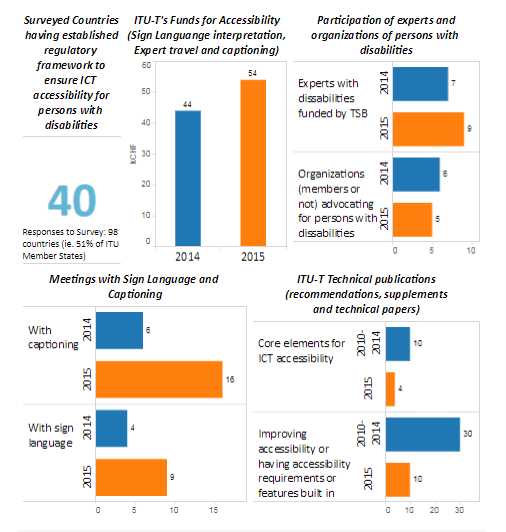 الأهداف المشتركة بين القطاعات (الهدفان 4.I و5.I الجديدان)
58
المواضيع المقترحة:
الهدف المشترك بين القطاعات بشأن المساواة بين الجنسين وتمكين المرأة من خلال تكنولوجيا المعلومات والاتصالات
الهدف المشترك بين القطاعات بشأن الاستدامة البيئية/تكنولوجيا المعلومات والاتصالات وتغير المناخ

 مقترح للنظر فيه:
الهدف 4.I الجديد: تعزيز استخدم تكنولوجيا المعلومات والاتصالات من أجل تحقيق المساواة بين الجنسين وتمكين المرأة (مقترح عمل) 
الهدف 5.I الجديد: الحد من البصمة البيئية الناجمة عن قطاع الاتصالات/ تكنولوجيا المعلومات والاتصالات (مقترح عمل)
اقتراح أهداف مشتركة بين القطاعات
59
1.I (التعاون)
60
النص الحالي (في الخطة الاستراتيجية للفترة 2019-2016)
معدّل
جديد
2.I (الاتجاهات الناشئة في مجال تكنولوجيا المعلومات والاتصالات)
61
النص الحالي (في الخطة الاستراتيجية للفترة 2019-2016)
معدّل
جديد
3.I (إمكانية النفاذ إلى تكنولوجيا المعلومات والاتصالات)
62
النص الحالي (في الخطة الاستراتيجية للفترة 2019-2016)
معدّل
جديد
4.I (المساواة بين الجنسين)
63
النص الحالي (في الخطة الاستراتيجية للفترة 2019-2016)
معدّل
جديد
5.I (الاستدامة البيئية)
64
النص الحالي (في الخطة الاستراتيجية للفترة 2019-2016)
معدّل
جديد
أهداف القطاعات مقابل عمل المكاتب
65
نوقش اقتراح في اجتماع فريق العمل التابع للمجلس والمعني بالخطتين المالية والاستراتيجية يفيد بالتمييز بين أهداف القطاعات وأهداف (العوامل التمكينية) المكاتب

 المقترح ذو الصلة:
استخدام مفهوم "العوامل التمكينية" من أجل المكاتب أيضاً، على غرار ما استخدمته الأمانة العامة في إطار الخطة الاستراتيجية للفترة2019-2016
العوامل التمكينية
66
مثال: عمل الأمانة مقابل عمل الاتحاد في إطار أهداف التنمية المستدامة
67
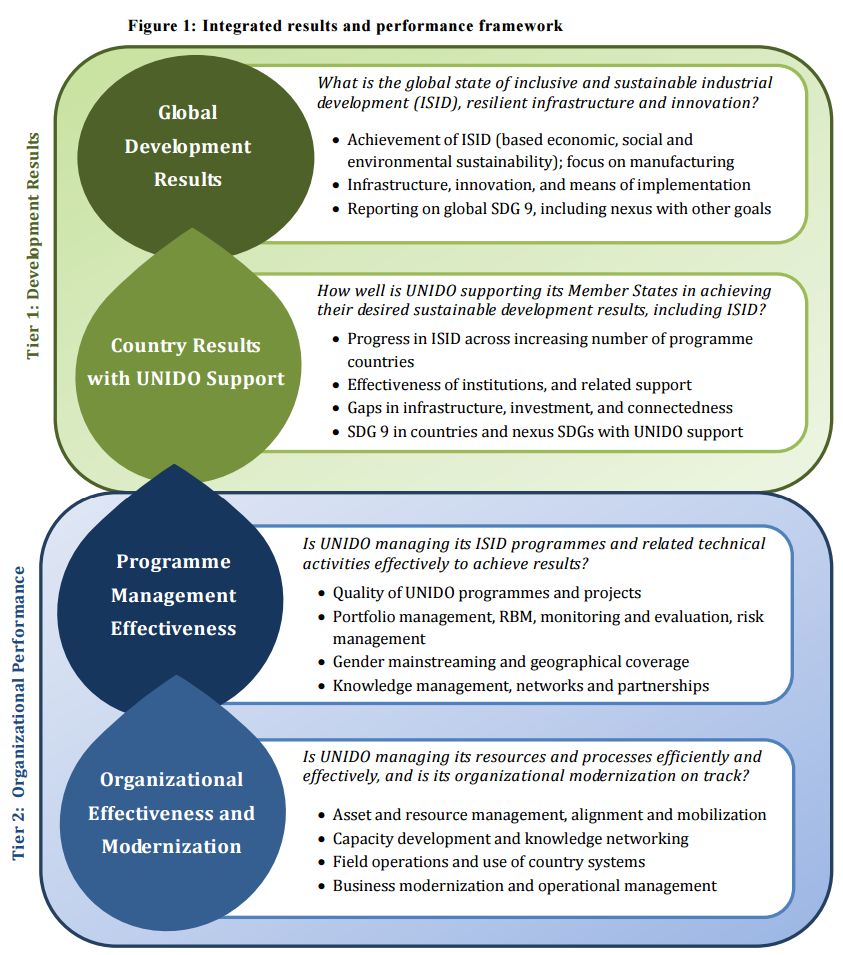 نهج اليونيدو (UNIDO) (بالمقارنة مع الإطار الاستراتيجي للاتحاد)
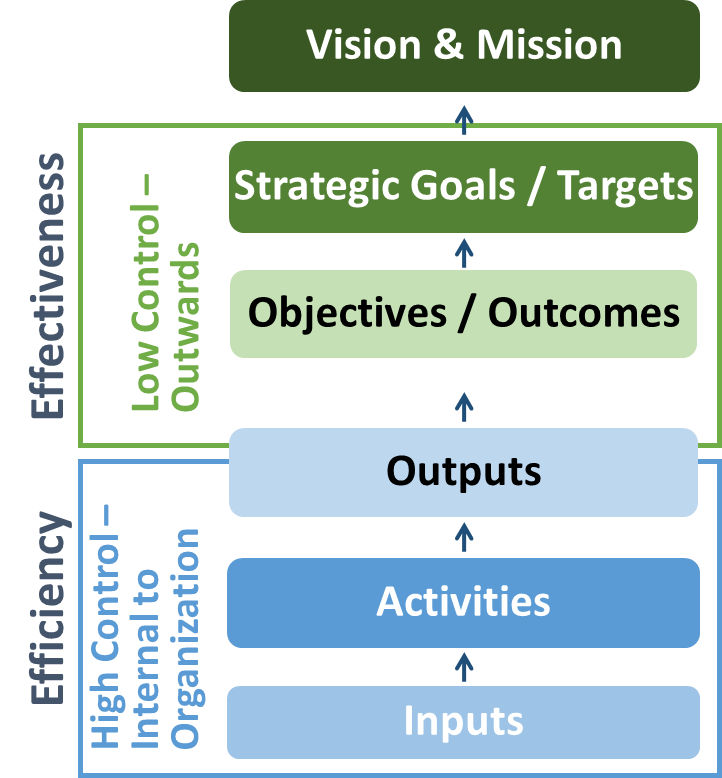 قطاعات الاتحاد
أمانة الاتحاد/المكاتب
العوامل التمكينية - دور الأمانة العامة والمكاتب
68
رؤية الاتحاد ورسالته
الغايات الاستراتيجية والمقاصد
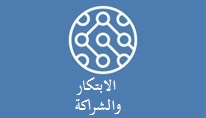 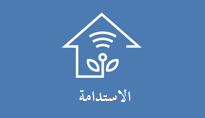 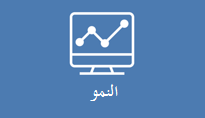 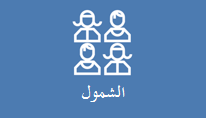 قطاع الاتصالات الراديويةالأهداف والنتائج
قطاع تقييس الاتصالاتالأهداف والنتائج
قطاع تنمية الاتصالاتالأهداف والنتائج
الأهداف والنتائج المشتركة بين القطاعات
العوامل التمكينية

خدمات الدعم
الاتحاد الدولي للاتصالاتالأمانة
نواتج قطاع الاتصالات الراديوية
نواتج قطاع تقييس الاتصالات
نواتج قطاع تنمية الاتصالات
نواتج مشتركة بين القطاعات
مكتب الاتصالات الراديوية
مكتب تقييس الاتصالات
مكتب تنمية الاتصالات
الأمانة العامة
توفر المكاتب العوامل التمكينية أيضاً وليس الأمانة العامة فحسب
سيتم وصف عمل (وأهداف) المكاتب على نحو مماثل للطريقة التي ستصف بها الأمانة العامة كيفية مساهمة العوامل التمكينية في تحقيق الغايات والأهداف العامة